三期项目         招商点位
（国际有税）
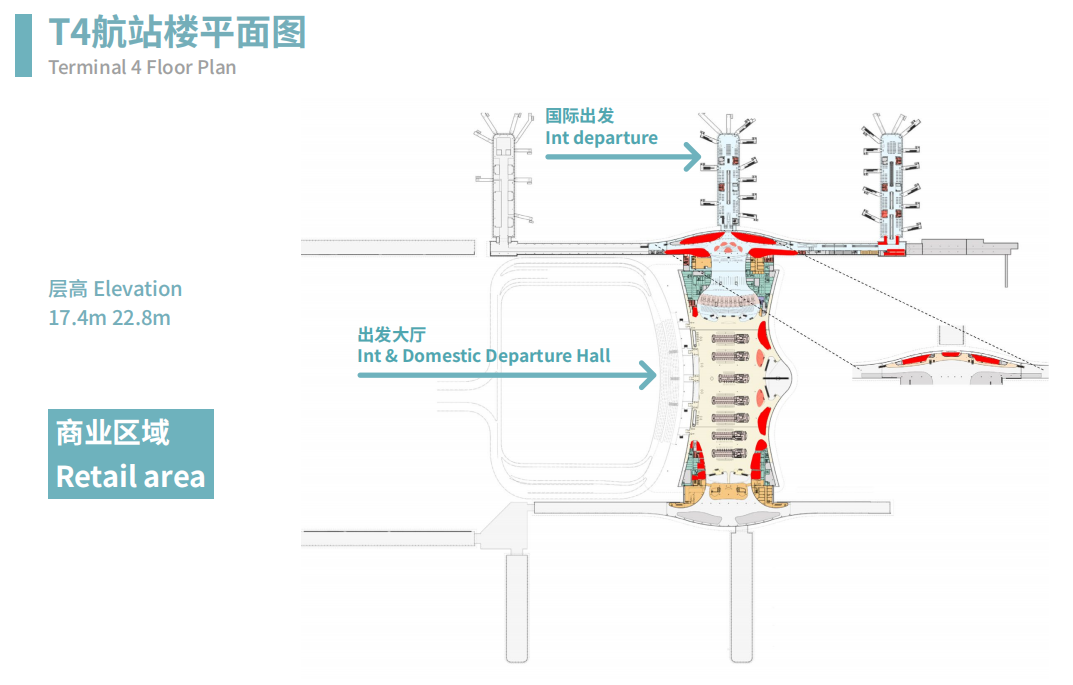 17.4M\22.8M层  国际北禁区             招商范围
主楼17.4M商业-禁区内（北国际出发）
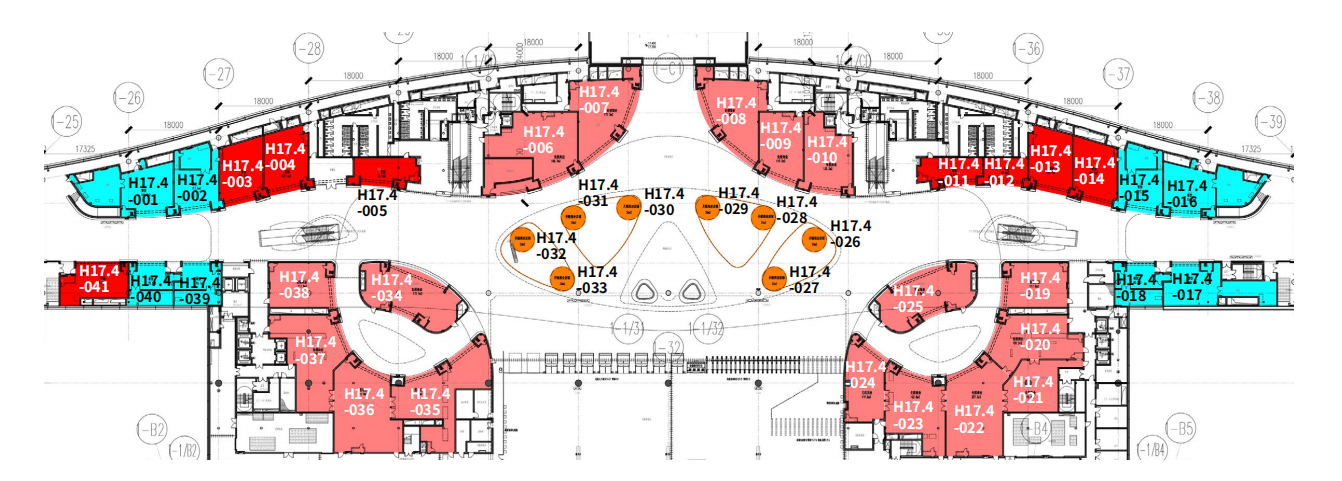 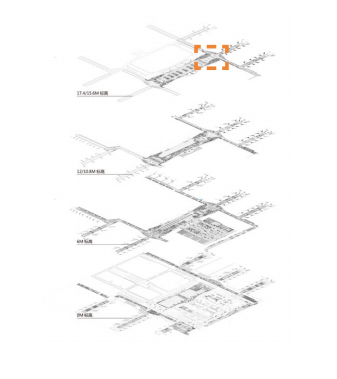 主楼17.4M服务柜台-禁区内（国际出发）
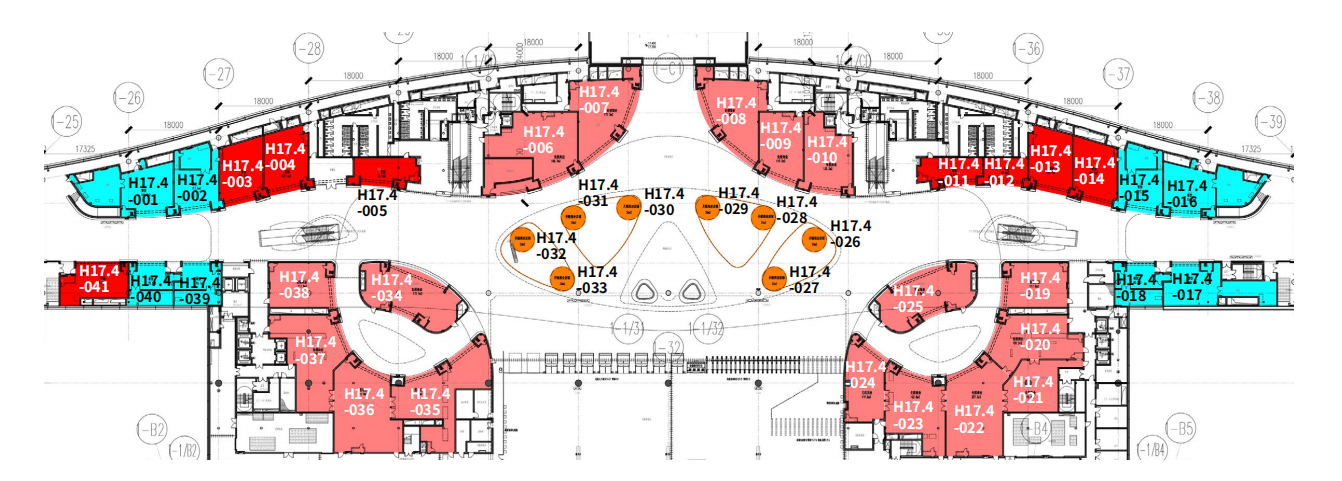 外币兑换
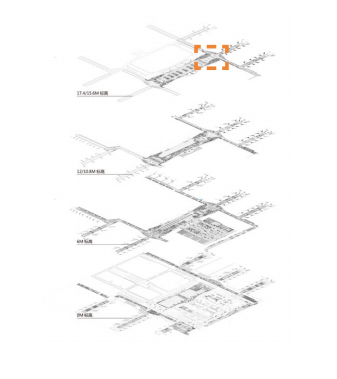 离境退税
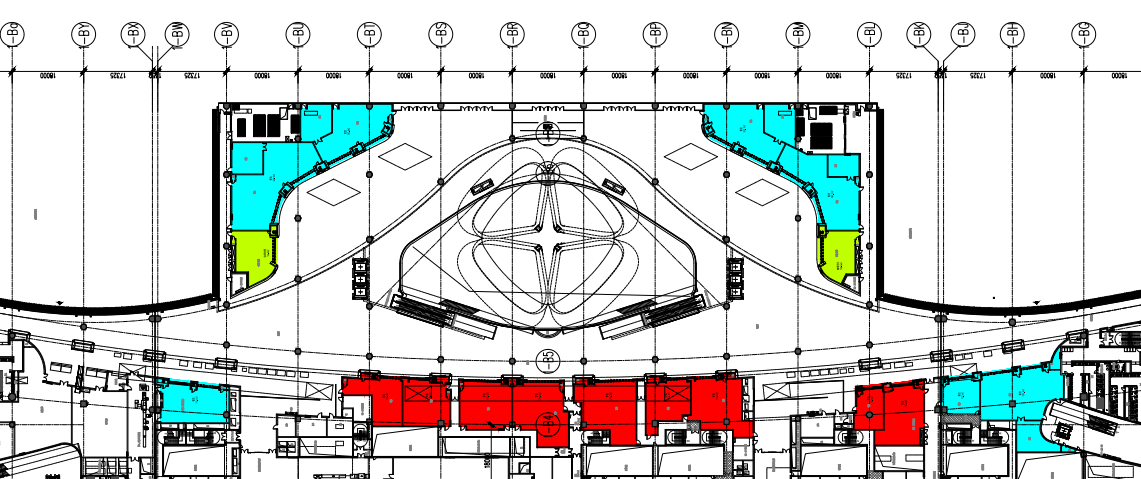 外币兑换
主楼6M服务柜台-禁区外（荷花谷）
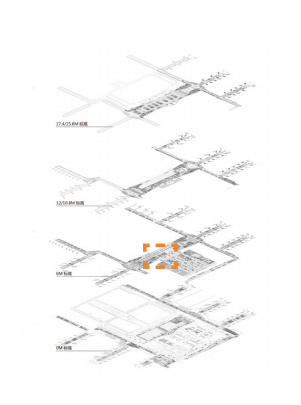